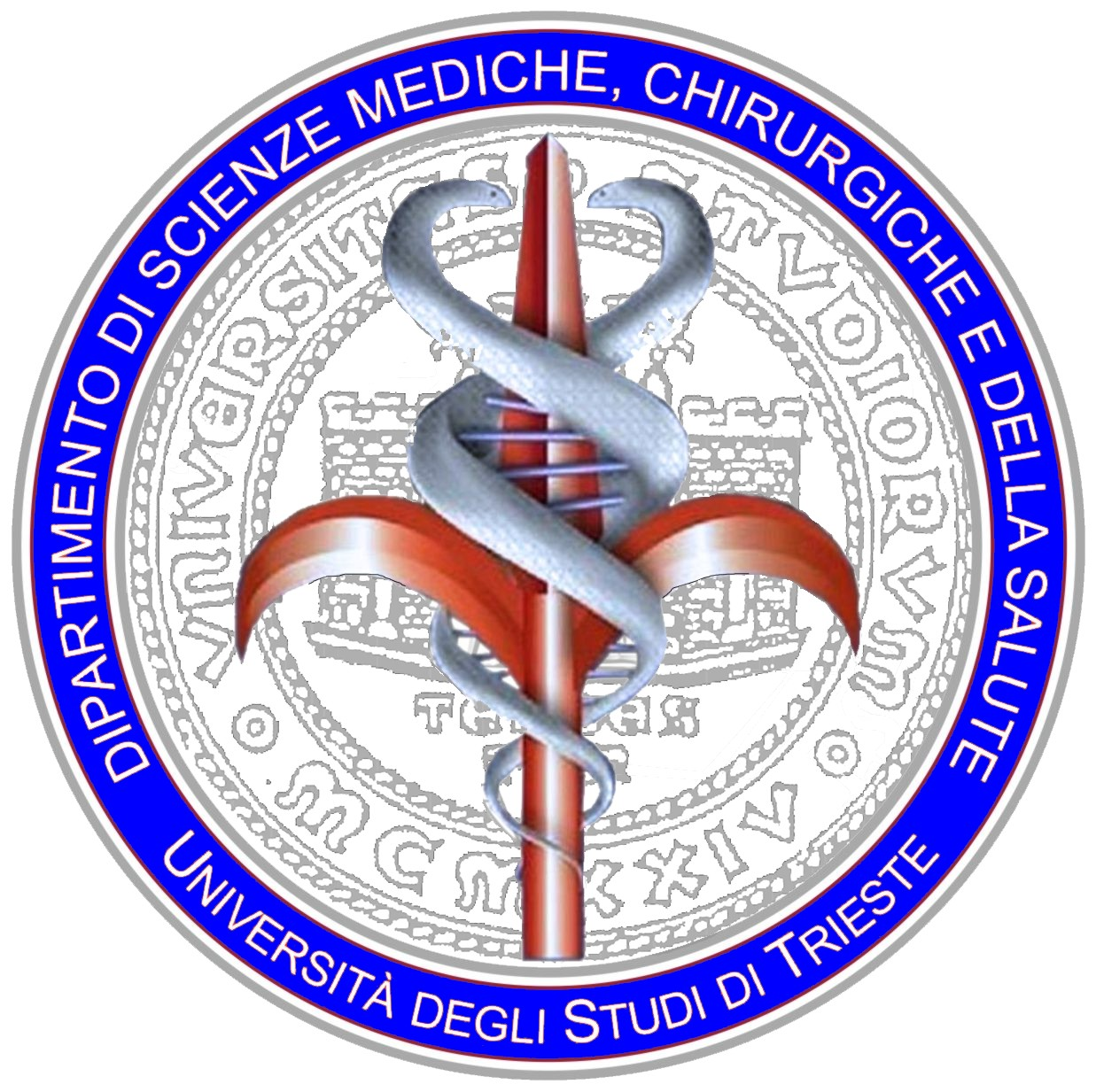 Unità Clinica Operativa di Medicina Legale
Piano terra- palazzina di Anatomia Patologica
CONTATTI: nicolin@units.it
SITI INTERNET UTILI
https://histo.life.illinois.edu/histo/
http://www.atlanteistologia.unito.it/page.asp?xsl=tavole&xml=epiteli.epiteli%20di%20rivestimento&tavola=Ep%20prismatico%20sempl